E-Goverment
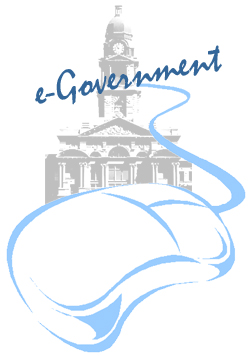 Johanes Kevin Lumadi     	1501151501
Deny Setiawan		1501152580
Machliza Devi Sasmita 	1501169511
Silvia Line			1501171466
Billie Enceil		1501171951
Topik – Topik Lanjutan Sistem Informasi
06-PFM
E-Goverment
E-Goverment adalah penggunaan teknologi informasi oleh pemerintah untuk memberikan informasi dan pelayanan bagi warganya, urusan bisnis, serta hal-hal lain yang berkenaan dengan pemerintahan. 
e-Government dapat diaplikasikan pada legislatif, yudikatif, atau administrasi publik, untuk meningkatkan efisiensi internal, menyampaikan pelayanan publik, atau proses kepemerintahan yang demokratis.
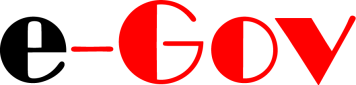 Model Penyampaian
Government-to-Citizen atau Government-to-Customer (G2C)
Penyampaian layanan publik dan informasi satu arah oleh pemerintah ke masyarakat, Memungkinkan pertukaran informasi  dan komunikasi antara masyarakat dan pemerintah. Contohnya:
Pajak online, 
Mencari Pekerjaan, 
Layanan Jaminan sosial
Dokumen pribadi 
Layanan imigrasi, 
Layanan kesehatan, 
Beasiswa, 
Penanggulangan Bencana.
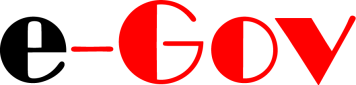 Model Penyampaian
Government-to-Business (G2B)Lebih mengarah kepada pemasaran produk dan jasa ke pemerintah untuk membantu pemerintah menjadi lebih efisien melalui peningkatan proses bisnis dan manajemen data elektronik.  Aplikasi yang memfasilitasi interaksi G2B maupun B2G adalah Sistem e-procurement.
Contoh : Pajak perseroan, Peluang Bisnis, Pendaftaran perusahaan, peraturan pemerintah (Hukum Bisnis), Pelelangan dan penjualan yang dilaksanakan oleh pemerintah, dll.
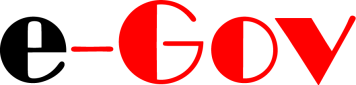 Model Penyampaian
Government-to-Government (G2G)
Memungkinkan komunikasi dan pertukaran informasi online antar departemen atau lembaga pemerintahan melalui basisdata terintegrasi. Contoh : 
 Konsultasi secara online,
 Blogging untuk kalangan legislatif, 
 Pendidikan secara online, 
 Pelayanan kepada masyarakat secara terpadu.
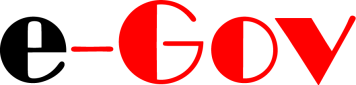 Manfaat
Pelayanan servis yang lebih baik kepada masyarakat. Informasidapat disediakan 24 jam, 7 hari dalam seminggu, tanpa harus menunggu dibukanya kantor . Informasi dapat dicari dari kantor, rumah, tanpa harus secara fisik datang ke kantor pemerintahan.
Peningkatan hubungan antara pemeritah, pelaku bisnis, dan masyarakat umum. Adanya keterbukaan [transparansi] maka diharapkan hubungan antara berbagai pihak menjadi lebih baik. Keterbukaan ini menghilangkan saling curiga dan kekesalan dari semua pihak.
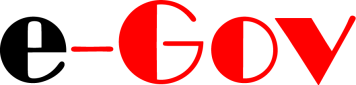 Manfaat
Pemberdayaan masyarakat melalui informasi yang mudah diperoleh. Dengan adanya informasi yang mencukupi, masyarakat akan belajar untuk dapat menentukan pilihannya. Sebagai contoh, data-data tentang sekolah; jumlah kelas, daya tampung murid, passing grade, dan sebagainya, dapat ditampilkan secara online dan digunakan oleh orang tua untuk memilih sekolah yang pas untuk anaknya.
Pelaksanaan pemerintahan yang lebih efisien . Sebagai contoh, koordinasi pemerintahan dapat dilakukan melalui e-mail atau bahkan video conference .
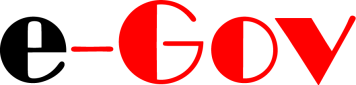 Kelemahan
Kurangnya ketersediaan infrastruktur telekomunikasi. Jaringan telepon masih belum tersedia di berbagai tempat di Indonesia.
Biaya penggunaan jasa telekomunikasi yang mahal.
Masih banyaknya penyelenggara pelayanan publik baik di pusat maupun daerah yang belum mengakomodir layanan publiknya dengan fasilitas internet.
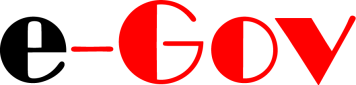 Tahapan e-Goverment
Menurut Inpres no.3 Tahun 2003 tentang kebijakan dan strategi nasional pengembangan, bahwa Tingkat persiapan meliputi:
Pembuatan situs informasi di setiap lembaga;
Penyiapan SDM;
Penyiapan sarana akses yang mudah misalnya menyediakan sarana Multipurpose Community Center, Wernet, dll;
Sosialisasi situs informasi baik untuk internal maupun untuk publik.
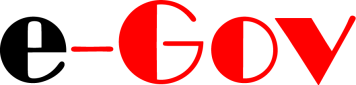 Tahapan e-Goverment
Tingkat pematangan yang meliputi :
Pembuatan situs informasi publik interaktif;
Pembuatan antar muka keterhubungan antar lembaga lain.

Tingkat pemantapan yang meliputi :
Pembuatan situs transaksi pelayanan publik;
Pembuatan interoperabilitas aplikasi maupun data dengan lembaga lain.
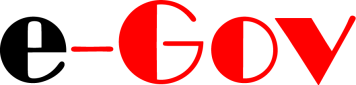 Tahapan e-Goverment
Tingkat pemanfaatan yang meliputi :
Pembuatan aplikasi untuk pelayanan yang bersifat G2G (Government To Government), G2B (Government To Business) dan G2C (Government To Citizen) yang terintegrasi.
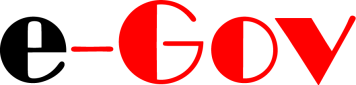 e-Government di Indonesia
Di lihat dari pelaksanaan aplikasi e-government, data dari Depkominfo (2005) menunjukkan bahwa hingga akhir tahun 2005 lalu Indonesia memiliki :
564 domain go.id
295 situs pemerintah pusat dan pemda
226 situs telah mulai memberikan layanan publik melalui website
198 situs pemda masih dikelola secara aktif.
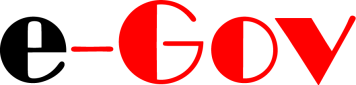 e-Government di Indonesia
Pemerintah daerah yang menggunakan e-Gov adalah: Pemprov DKI Jakarta, Pemprov DI Yogyakarta, Pemprov Jawa Timur, Pemprov Sulawesi Utara, Pemkot Yogyakarta,Pemkot Bogor, Pemkot Tarakan, Pemkab Kebumen, Pemkab. Kutai Timur, Pemkab. Kutai Kartanegara, Pemkab Bantul, Pemkab Malang. 

Pemerintah Kota Surabaya sudah mulai memanfaatkan e-Gov untuk proses pengadaan barang dan jasa (e-procurement).
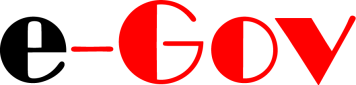 e-KTP Wujud Penerapan e-Goverment
Salah satunya Program pembuatan e-Government yang saat ini pemerintah sedang gencar adalah program e-KTP atau KTP elektronik sebagai pengganti KTP (kartu tanda penduduk) yang telah ada.

e-KTP adalah dokumen kependudukan yang memuat sistem keamanan / pengendalian baik dari sisi administrasi ataupun teknologi informasi dengan berbasis pada database kependudukan nasional.
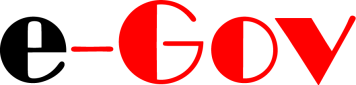 e-KTP Wujud Penerapan e-Goverment
Fungsi dari E-KTP:
Sebagai identitas jati diri
Berlaku nasional, sehingga tidak perlu lagi membuat KTP lokal untuk pengurusan izin, pembukaan rekening Bank, dan sebagainya
Mencegah KTP ganda dan pemalsuan KTP
Terciptanya keakuratan data penduduk untuk mendukung program pembangunan.
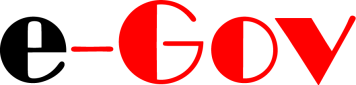 e-KTP Wujud Penerapan e-Goverment
Keunggulan E-KTP dibandingkan dengan KTP biasa :
Identitas jati diri tunggal
Tidak dapat dipalsukan
Tidak dapat digandakan
Dapat dipakai sebagai kartu dalam Pemilu atau Pilkada (E-voting)
Sidik jari berjumlah sepuluh jari ( yang di chip hanya jempol dan telunjuk kanan)
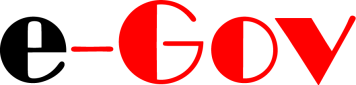 e-KTP Wujud Penerapan e-Goverment
Kelemahan E-KTP :
Tidak ada tanda tangan di atas kartu E-KTP
 
Contoh: dalam transaksi perbankan E-KTP tidak dapat dijadikan sebagai bukti yang sah karena tidak adanya tanda tangan dari si pemegang kartu, sehingga pemegang kartu harus membuat surat dari Kepala Dinas Kependudukan dan catatan sipil untuk meyakinkan si bank.
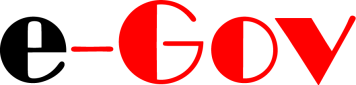 e-KTP Wujud Penerapan e-Goverment
Prosedur pembuatan E-KTP :
Pemohon datang ketempat pelayanan membawa surat panggilan
Pemohon menunggu pemanggilan nomor antrean
Pemohon menuju keloket yang telah ditentukan
Petugas melakukan verifikasi data penduduk dengan basis data
Petugas mengambil foto pemohon secara langsung
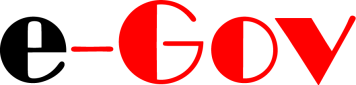 e-KTP Wujud Penerapan e-Goverment
Pemohon membubuhkan tanda tangan pada alat perekam tanda tangan
Dilakukan perekaman sidik jari dan pemindaian retina mata
Petugas membubuhkan tanda tangan dan stempel pada surat panggilan yang sekaligus sebagai bukti bahwa penduduk telah melakukan perekaman foto,tanda tangan dan sidik jari
Pemohon dipersilahkan pulang untuk menunggu hasil proses pencetakan 2 minggu setelah pembuatan
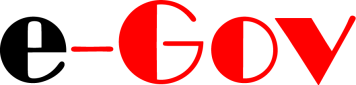 Daftar Pustaka
http://sriyanthigeg.blogspot.com/2012/11/pengertian-keuntungan-kerugian-e.html
http://nissaajah91.wordpress.com/2011/03/19/pengertian-dan-manfaat-e-goverment/
http://id.wikipedia.org/wiki/Pemerintahan_elektronik
http://id.wikipedia.org/wiki/Kartu_Tanda_Penduduk_elektronik
http://adamsardhy.blogspot.com/2014/01/e-government-e-ktp.html
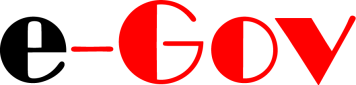 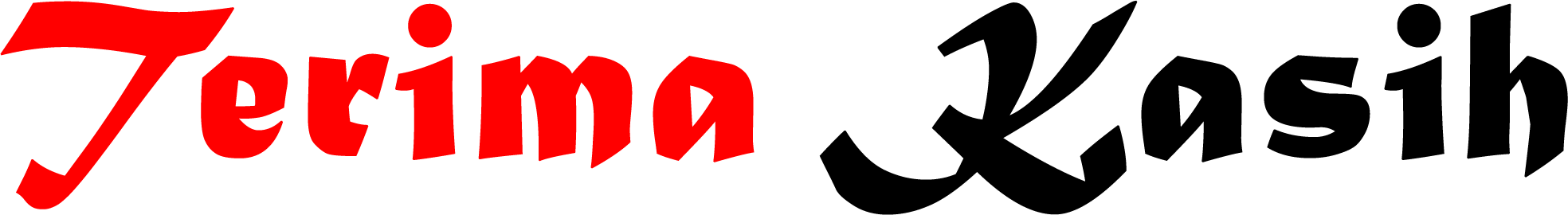 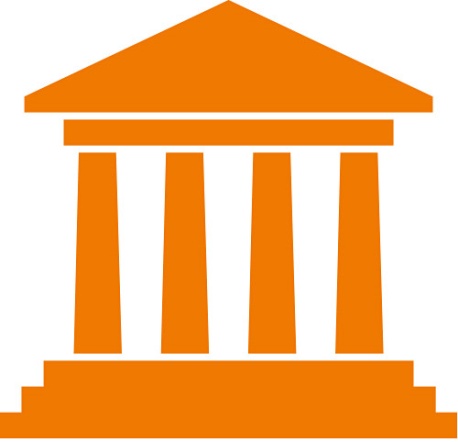 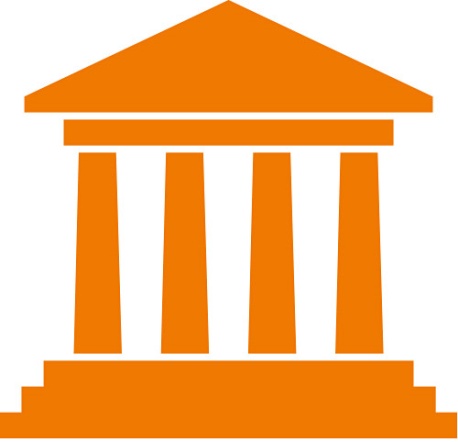